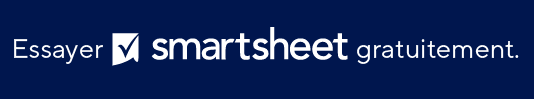 MODÈLE DE PRÉSENTATION DU PLAN DE COMMUNICATION DE MARQUE
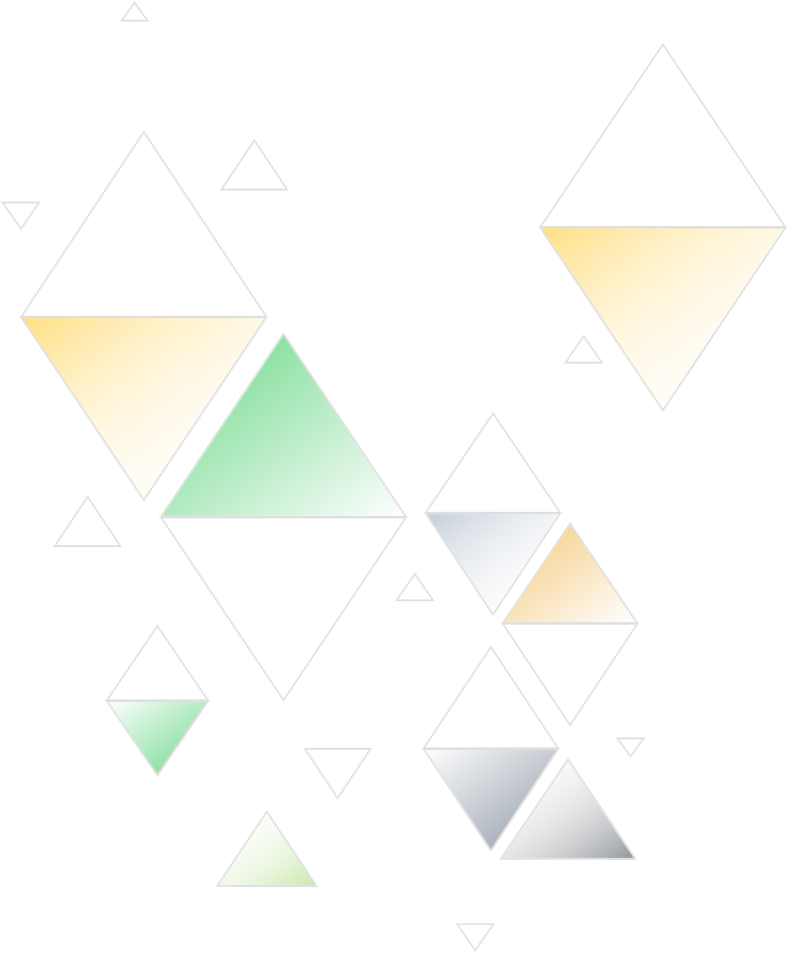 PLAN DE COMMUNICATION DE MARQUE
[ VOTRE ORGANISATION ]
 

1111 Main Street
Ville, État 12345

000-000-0000
Adresse e-mail


Nom de l’auteur
00/00/0000
PLAN DE COMMUNICATION DE MARQUE
TABLE DES MATIÈRES
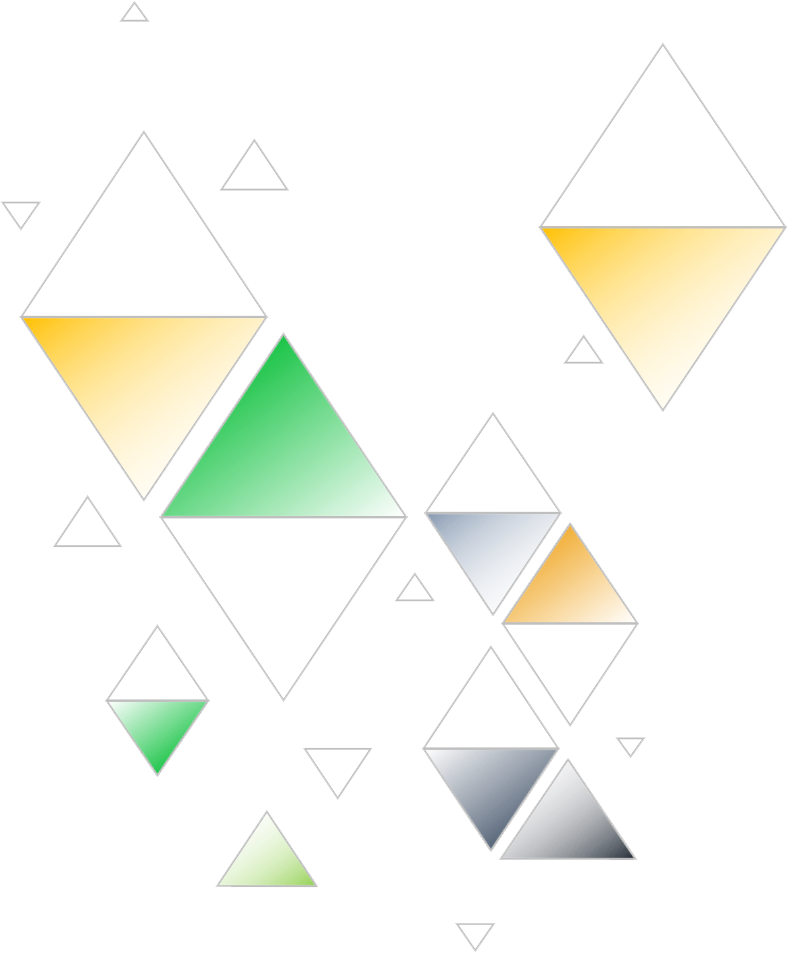 1
2
3
4
5
6
7
8
9
10
11
Buts et objectifs de la marque
Public cible
Analyse concurrentielle 
Piliers de la marque
Communication de marque 
Canaux médiatiques 
Stratégie créative 
Calendrier des médias numériques
Calendrier de la presse écrite 
Budgets
Indicateurs de réussite
PLAN DE COMMUNICATION DE MARQUE | TABLE DES MATIÈRES
RAPPORT DE PROJET
1. BUTS ET OBJECTIFS DE LA MARQUE
Description
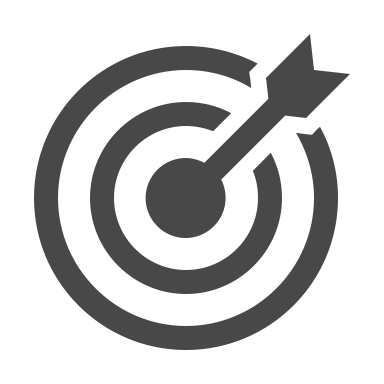 RAPPORT DE PROJET
BUTS ET OBJECTIFS DE LA MARQUE
2. PUBLIC CIBLE
Description
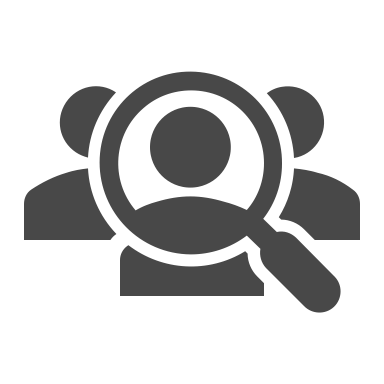 RAPPORT DE PROJET
PUBLIC CIBLE - VUE D’ENSEMBLE
2. PUBLIC CIBLE - VENTILATION
RAPPORT DE PROJET
PUBLIC CIBLE - VENTILATION
3. ANALYSE CONCURRENTIELLE
Description
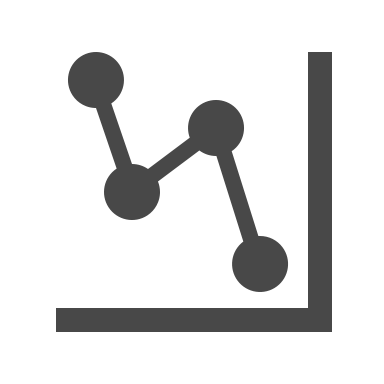 RAPPORT DE PROJET
APERÇU DE L’ANALYSE CONCURRENTIELLE
3. ANALYSE CONCURRENTIELLE - VENTILATION
RAPPORT DE PROJET
ANALYSE CONCURRENTIELLE - VENTILATION
4. PILIERS DE LA MARQUE
Description
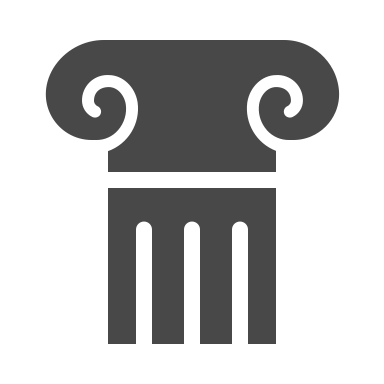 RAPPORT DE PROJET
PILIERS DE LA MARQUE
5. COMMUNICATION DE MARQUE
Description
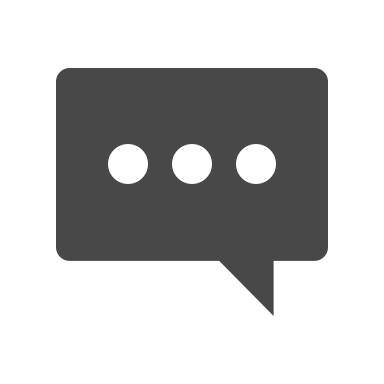 RAPPORT DE PROJET
COMMUNICATION DE MARQUE
6. CANAUX MÉDIATIQUES
Description
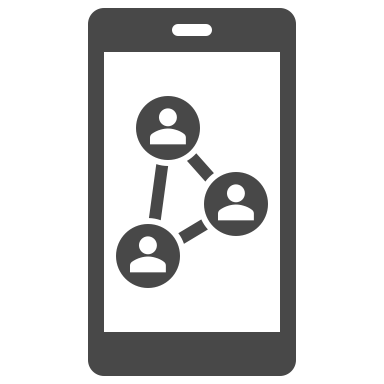 RAPPORT DE PROJET
CANAUX MÉDIATIQUES
7. STRATÉGIE MÉDIATIQUE
Description
RAPPORT DE PROJET
STRATÉGIE CRÉATIVE
8. CALENDRIER DES MÉDIAS NUMÉRIQUES
Description
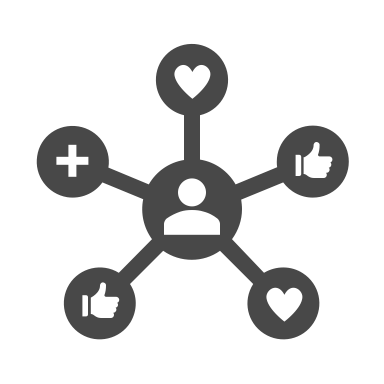 RAPPORT DE PROJET
CALENDRIER DES MÉDIAS NUMÉRIQUES - APERÇU
8. CALENDRIER DES MÉDIAS NUMÉRIQUES
RAPPORT DE PROJET
CALENDRIER DES MÉDIAS NUMÉRIQUES
9. CALENDRIER DE LA PRESSE ÉCRITE
Description
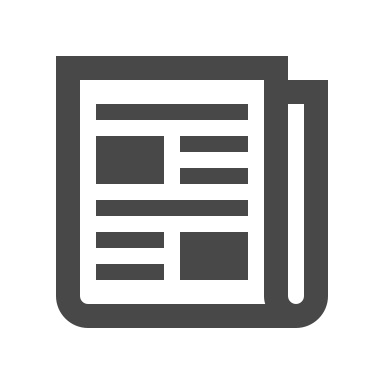 RAPPORT DE PROJET
CALENDRIER DE LA PRESSE ÉCRITE - APERÇU
9. CALENDRIER DE LA PRESSE ÉCRITE
RAPPORT DE PROJET
CALENDRIER DE LA PRESSE ÉCRITE
10. BUDGETS
Description
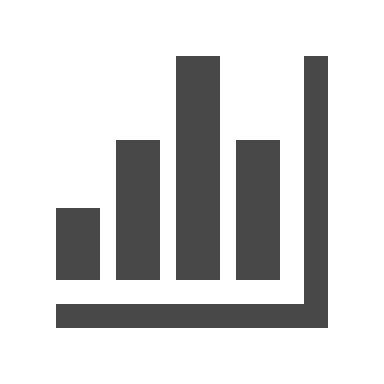 RAPPORT DE PROJET
BUDGETS
11. INDICATEURS DE RÉUSSITE
Description
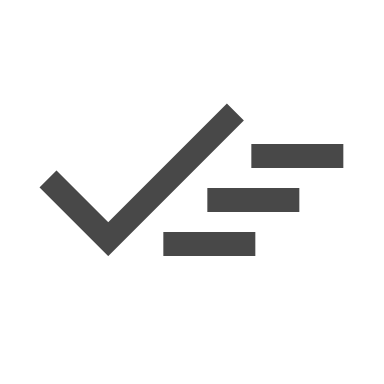 RAPPORT DE PROJET
INDICATEURS DE RÉUSSITE